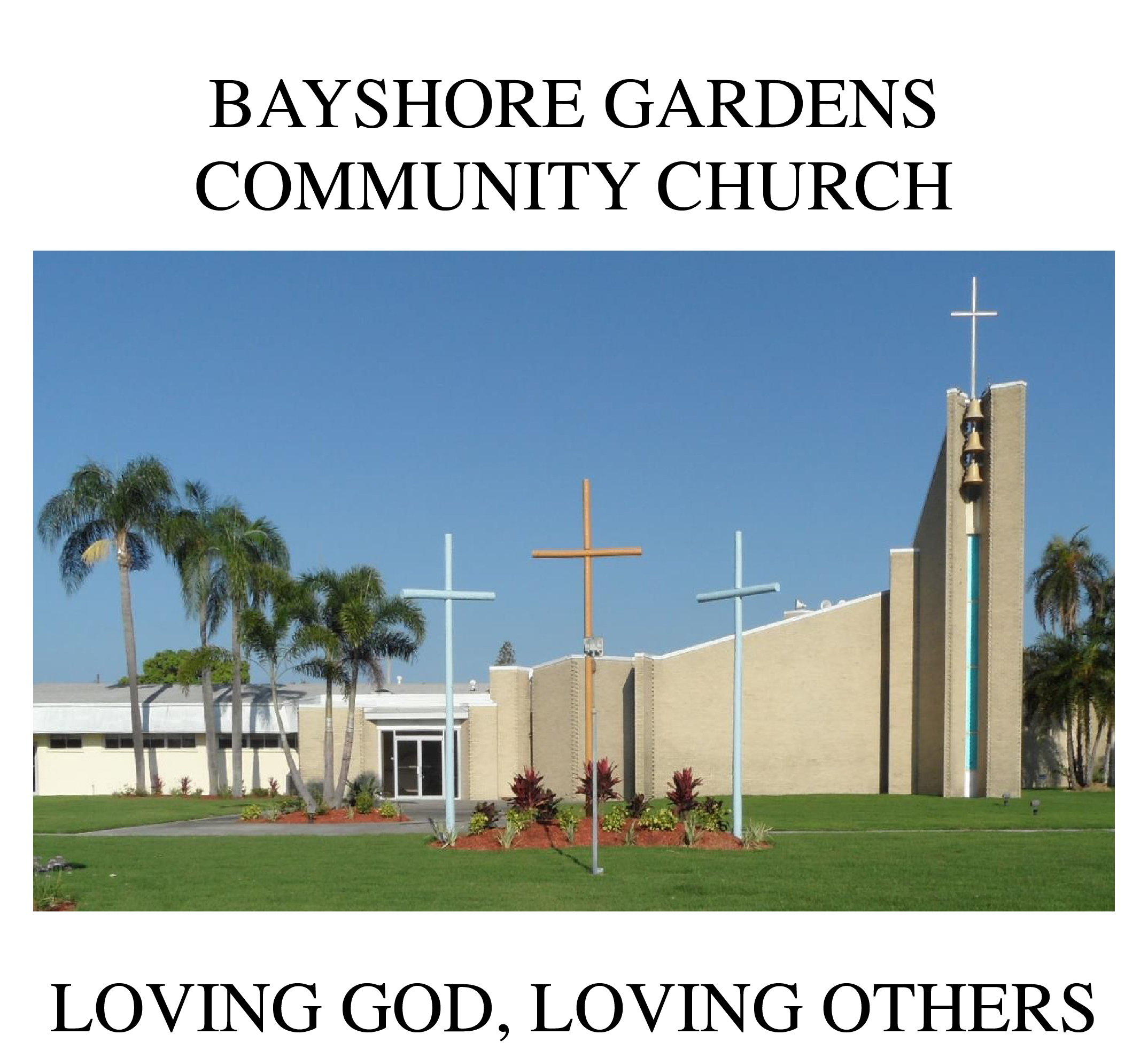 To all who are spiritually weary and seek rest; to all who are sad and long for comfort; to all who struggle and desire victory; to all who sin and need a Savior; to all who are strangers and want friendship; to all who hunger and thirst for something real and lasting; and to all who come here, this church opens wide her doors and offers welcome in the name of the Lord Jesus Christ
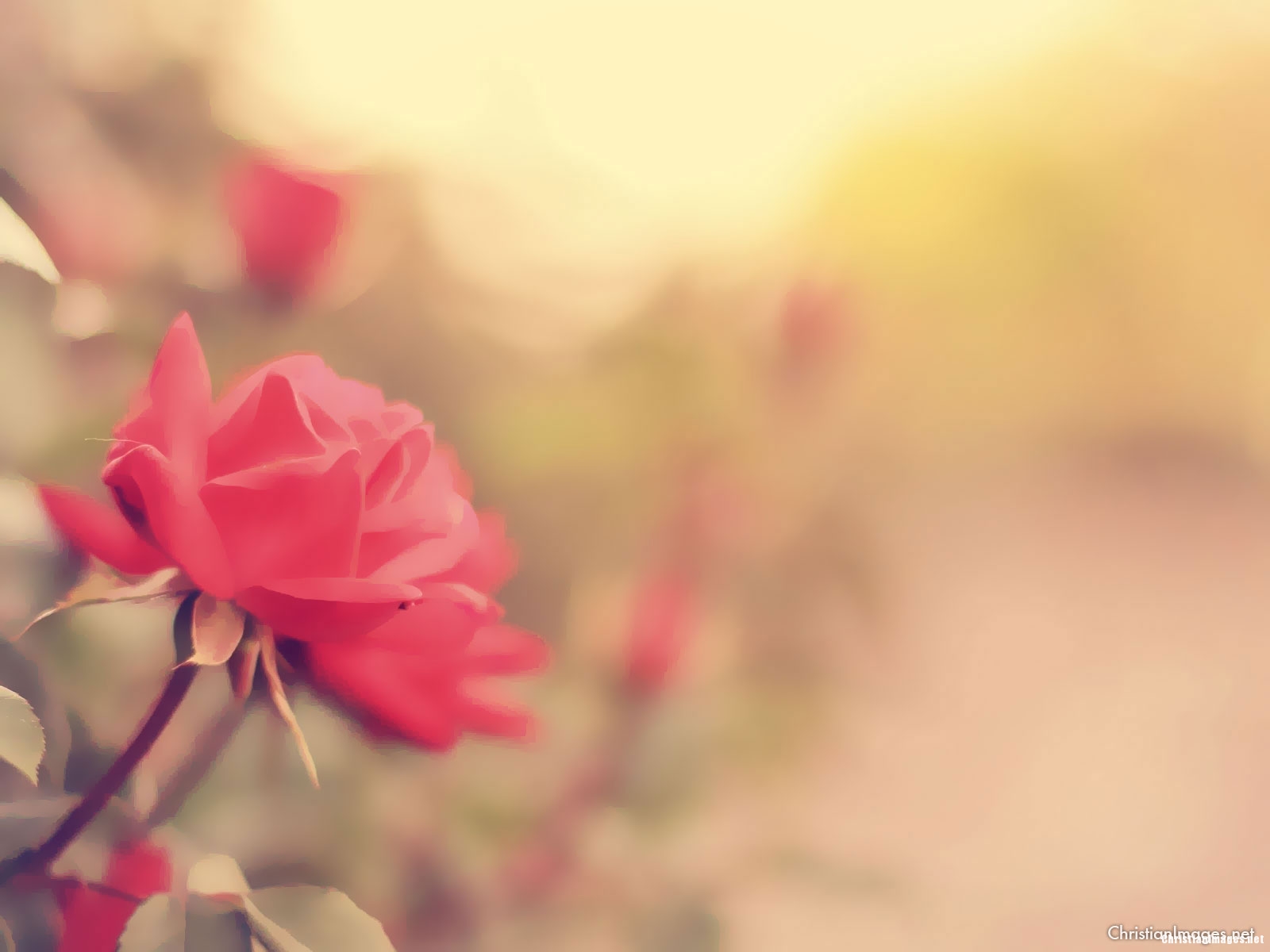 Please Silence Cell Phones At This Time
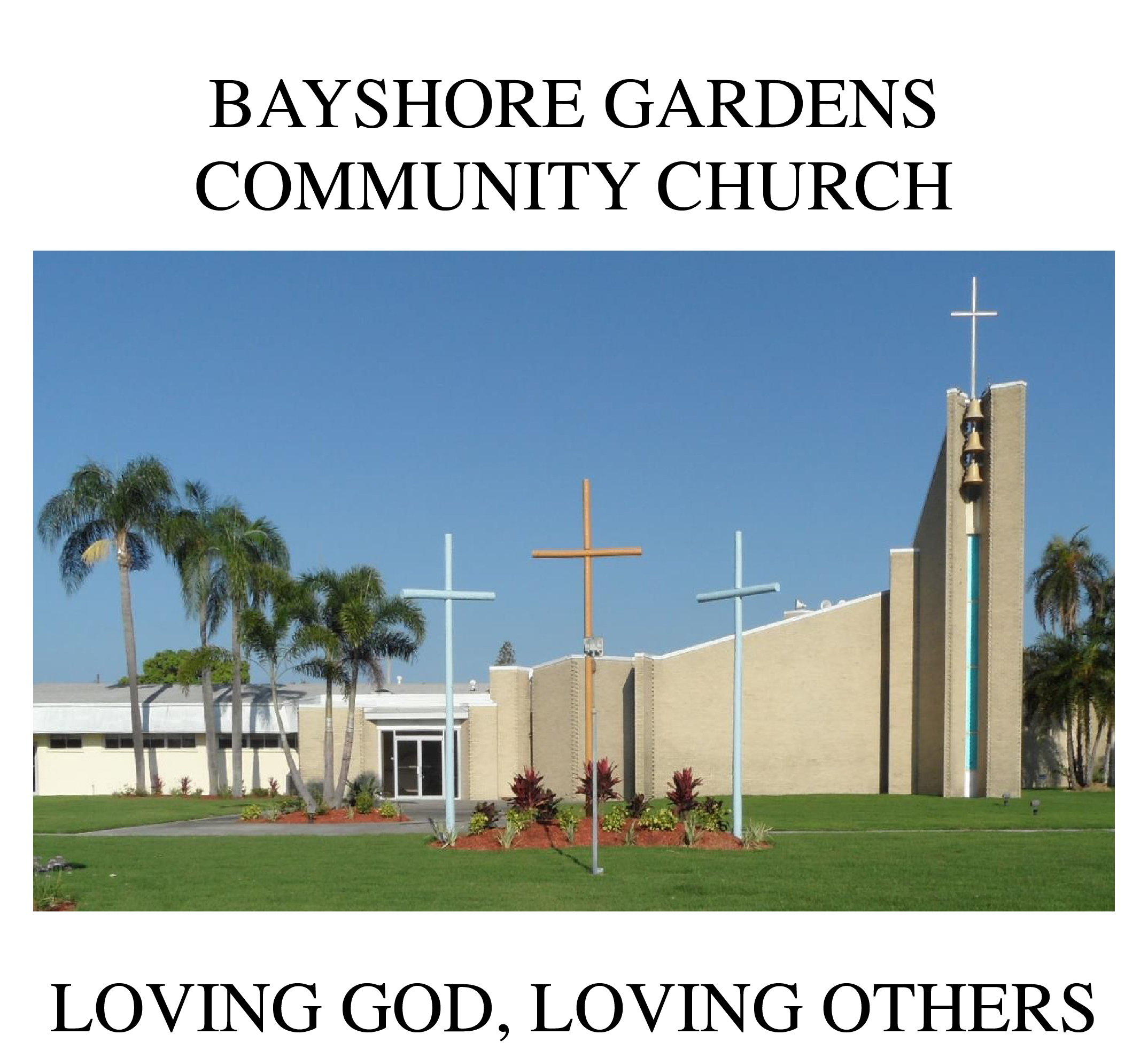 "Open The Eyes Of My Heart“Michael W. Smith
Open the eyes of my heart, LordOpen the eyes of my heartI want to see YouI want to see You
Open the eyes of my heart, LordOpen the eyes of my heartI want to see YouI want to see You
To see You high and lifted upShinin' in the light of Your gloryPour out Your power and loveAs we sing holy, holy, holy
Open the eyes of my heart, LordOpen the eyes of my heartI want to see YouI want to see You
Open the eyes of my heart, LordOpen the eyes of my heartI want to see YouI want to see You
To see You high and lifted upShinin' in the light of Your gloryPour out Your power and loveAs we sing holy, holy, holy
Holy, holy, holyWe cry holy, holy, holyYou are holy, holy, holyI want to see you
Holy, holy, holyholy, holy, holyYou are holy, holy, holyI want to see you
Holy, holy, holyholy, holy, holyholy, holy, holyI want to see you
I Surrender AllHymn # 596
All to Jesus I surrender,All to Him I freely give;I will ever love and trust Him,In His presence daily live.
I surrender allI surrender allAll to Thee my blessed SaviorI surrender all.
All to Jesus I surrender,Humbly at His feet I bow;Worldly pleasures all forsaken,Take me Jesus, take me now
I surrender allI surrender allAll to Thee my blessed SaviorI surrender all.
All to Jesus I surrenderMake me Savior, wholly Thine;May Thy Holy Spirit fill me,May I know Thy pow’r divine.
I surrender allI surrender allAll to Thee my blessed SaviorI surrender all.
All to Jesus I surrender,Lord I give myself to TheeFill me with Thy love and power,Let Thy blessing fall on me.
I surrender allI surrender allAll to Thee my blessed SaviorI surrender all.
WELCOME
Call To Worship 1 Chronicles 29:10-13,NIVElder Roy Palk, Liturgist
Reader: Praise be to you, O LORD, God our father, You are from everlasting to everlasting. Yours, O LORD, is the greatness and the power and the glory and the majesty and the splendor, for everything in heaven and earth is yours.
People:Yours, O LORD, is the kingdom; you are exalted as head over all.
Reader: Wealth and honor come from you; you are the ruler of all things.In your hands are strength and power to exalt and give strength to all.
People:Now, our God, we give you thanks, and praise your glorious name
Prayer of ConfessionPsalm 51:1-4, 6, 9-11
Reader: Have mercy on me, O God, according to your steadfast love;according to your abundant mercy blot out my transgressions.Wash me thoroughly from my iniquity, and cleanse me from my sin.
People:For I know my transgressions, and my sin is ever before me.
Reader: Against you, you alone, have I sinned, and done what is evil in your sight,so that you are justified in your sentence and blameless when you pass judgment.
People:You desire truth in the deepest parts of us; therefore teach me wisdom in my secret heart.
Reader: Hide your face from my sins, and blot out all my iniquities. Create in me a clean heart, O God, and put a new and right spirit within me.
People:Do not cast me from your presence,and do not take your holy spirit from me.
Reader: Lord, hear our prayers and we worship you in confession and declare our need for you as Lord of our lives.
A moment for meditation and silent confession
Words of Assurance and Pardon of the Gospel Jeanie Smith, Liturgist
Liturgist: Hear these comforting words: If you repent and believe in God’s redeeming mercy, your sins are forgiven. Trust in God’s promises and begin anew your life with God and all people in the name of Jesus Christ.
Lord I Need YouJesse Reeves, Kristian Stanfill, Matt Maher, Christy Nockels, and Daniel Carson
Lord I come, I confessBowing here, I find my restWithout You I fall apartYou’re the one that guides my heart.
Lord, I need You, oh, I need YouEv’ry hour I need You!My one defense, my righteous-nessOh God how I need You!
Where sin runs deep, Your grace is moreWhere grace is found, is where You areAnd where You are, Lord, I am freeHoliness is Christ in me.
And where You are, Lord, I am freeHoliness is Christ in me.
Lord, I need You, oh I need YouEv’ry hour I need You!My one defense, my righteous-nessOh God how I need You!
So teach my song to rise to YouWhen temptation comes my way. When I cannot stand I’ll fall on You.Jesus You’re my hope and stay.
When I cannot stand I’ll fall on You.Jesus You’re my hope and stay.
Lord, I need You, oh, I need You!Ev’ry hour I need You!My one defense, my righteous-ness!Oh God, how I need You!
You’re My one defense, my righteous-ness!Oh God how I need You!
My one defense, my righteous-nessOh God, how I need You
Give Me Jesus
In the morning when I rise,In the morning when I rise,In the morning when I rise,Give me Jesus
Give me JesusGive me JesusYou can have all this worldJust give me Jesus
When I am aloneWhen I am aloneWhen I am aloneGive me Jesus
Give me JesusGive me JesusYou can have all this worldJust give me Jesus
Jesus,Give me Jesus
When I come to dieWhen I come to dieWhen I come to dieGive me Jesus
Give me JesusGive me JesusYou can have all this worldJust give me Jesus
Teaching Moment“The Main Cause of Unhappiness in Life”Pastor Dustin
The Lord’s Prayer

OUR FATHER, WHO ART IN HEAVEN,
HALLOWED BE THY NAME.
THY KINGDOM COME, THY WILL BE DONE, 
ON EARTH AS IT IS IN HEAVEN.
GIVE US THIS DAY OUR DAILY BREAD,
AND FORGIVE US OUR DEBTS AS WE FORGIVE OUR DEBTORS;
AND LEAD US NOT INTO TEMPTATION 
BUT DELIVER US FROM EVIL.
FOR THINE IS THE KINGDOM,
AND THE POWER, AND THE GLORY FOREVER
AMEN
OFFERTORY
Offsite contributions can be made via Tithely.comthe instructions are on our website bayshoregardenscommunitychurch.comor checks can be mailed to6228 26th street westBradenton FL 34207
Doxology
Praise God 
from whom all blessings flow;
Praise Him, 
all creatures here below;
Praise Him 
above, ye heav’nly host;
Praise Father, 
Son, and Holy Ghost.
WHEN WE ALLGET TO HEAVENHYMN # 772
Sing the wondrous love of Jesus,Sing His mercy and His grace;In the mansions bright and blessedHe’ll prepare for us a place.
When we all, get to heaven,What a day of rejoicing that will be!When we all, see Jesus,We’ll sing and shout the victory!
While we walk the pilgrim pathwayClouds will overspread the sky;But when trav’ling days are over,Not a shadow not a sigh.
When we all, get to heaven,What a day of rejoicing that will be!When we all, see Jesus,We’ll sing and shout the victory!
Let us then be true and faithful,Trusting, serving every day;Just one glimpse of Him in gloryWill the toils of life repay.
When we all, get to heaven,What a day of rejoicing that will be!When we all, see Jesus,We’ll sing and shout the victory!
Onward to the prize before us!Soon His beauty we’ll behold;Soon the pearly gates will open,We shall tread the streets of gold!
When we all, get to heaven,What a day of rejoicing that will be!When we all, see Jesus,We’ll sing and shout the victory!
THE PASTORAL BENEDICTION

God has a plan for you and,
you are EXACTLY where God wants you to be.
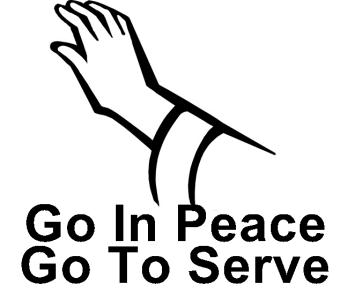